L’inviolabilità del corpo della donna                             Viviana Scherma V LX
Il Corpo delle donne
           video di Lorella Zanardo
La rappresentazione della donna: 
                               corpo, non persona
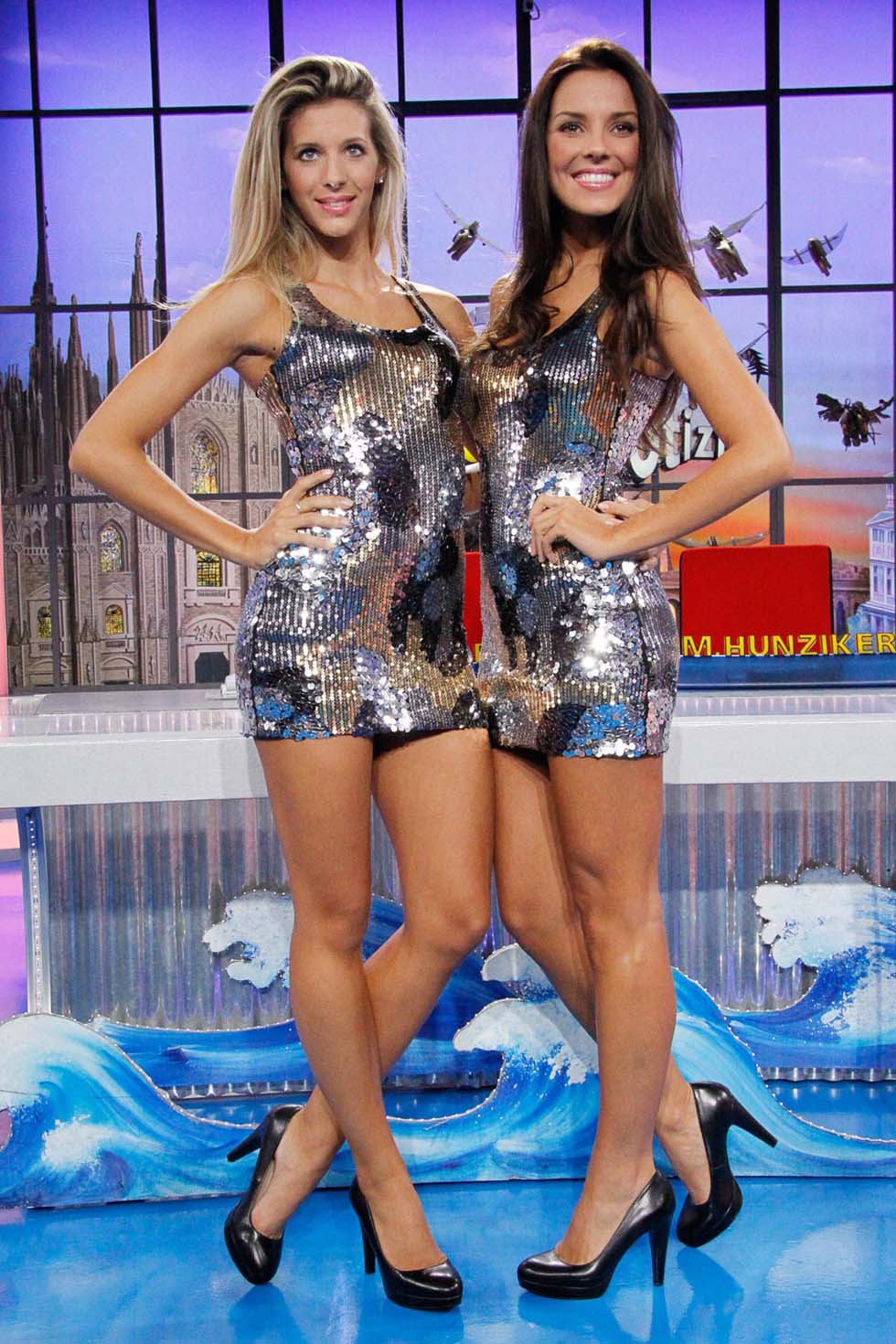 Accendendo la televisione e facendo un po' di zapping è difficile non imbattersi in donnine seminude alle quali non è richiesto comporre frasi di senso compiuto e che devono solo apparire come oggetto decorativo all’interno di uno studio televisivo. I palinsesti, infatti, dai programmi d’intrattenimento alla pubblicità, presentano un’immagine di donna-oggetto.
Nel maggio del 2009 Lorella Zanardo ha messo in rete (www.ilcorpodelledonne.it) un documentario, realizzato con Cesare Cantù e Marco Malfi Chindemi,  che si proponeva di innalzare il livello di consapevolezza sull’immagine delle donne nella tv italiana, dal titolo Il Corpo delle Donne. L’autrice racconta sul libro omonimo la genesi del documentario, le reazioni che ha suscitato, l’interesse inaspettato da parte delle giovani generazioni, la necessità di uscire dagli stereotipi per giungere a una nuova definizione del femminile. Inoltre, presenta nuovi strumenti di lettura dell’immagine televisiva e dei messaggi che questa veicola. Nel capitolo Nuovi occhi per la tv passa dalla denuncia alla proposta di strumenti utili per guardare la tv con consapevolezza. ‟Spegnere la tv oggi non serve,” dice Lorella Zanardo, ‟il vero atto innovativo è guardarla. Insieme a chi normalmente la guarda.” Partire da qui può essere l’inizio di un cambiamento e di una grande spinta per far riguadagnare centralità alle donne e misurare la loro incidenza sul tessuto sociale e culturale del nostro paese.
Il libro
Lorella Zanardo
Lorella Zanardo è un’imprenditrice, formatrice, dirigente in società multinazionali, ha coordinato progetti di Diversity Management per la Comunità europea. È impegnata in una campagna di sensibilizzazione sul tema del rispetto della differenza di genere e dei diritti. Oltre al libro Il corpo delle donne del 2010, ha pubblicato nel 2012 per la Feltrinelli Senza chiedere il permesso.Come cambiamo la tv (e l’Italia).
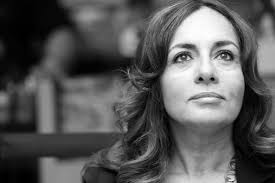 Il documentario  www.ilcorpodelledonne.it
Il documentario ruota intorno alla constatazione  che le vere donne stiano scomparendo dalla tv nostrana. Sottolinea che la cancellazione dell’identità delle donne sta avvenendo  sotto lo sguardo di tutti, ma senza che vi sia un’adeguata reazione nemmeno da parte delle donne medesime, che costituiscono il 60% del pubblico televisivo.
La prima riflessione sulla quale sembra implicito soffermarsi guardando la tv è che la soubrette, la giovane donna disposta a spogliarsi, a infilarsi sotto una doccia per rivelare le trasparenze del vestito, non viene compensata da altrettante immagini femminili collocate in posizioni di rilievo in ambito politico, culturale o artistico.
Negli ultimi anni si sente sempre più spesso parlare di “mercificazione del corpo delle donne”, una sorta di vilipendio contro la dignità delle donne. 
Ma la colpa è davvero degli uomini? O, meglio, solo degli uomini?
Sembra assurdo far passare le veline come vittime di una presunta oppressione patriarcale, quando vengono pagate profumatamente per far poco o nulla.
Ciò che bisogna chiedersi è:
-Perché la televisione e la pubblicità propongono questi modelli culturali?
-Perché le donne si sono adeguate a questi modelli? Perché non si ribellano?
-Perché la tv non propone altre rappresentazioni della donna: la donna che lavora, studia, che ricopre ruoli rilevanti nelle scienze, nelle arti e nella cultura?